Migrating from Trac 4.0 to TracCloud
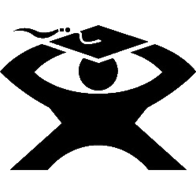 Iliana Visser
Step 1. Planning out the migration process
What data will
be migrated?
What data will 
NOT
be migrated?
Migration TimeLine
To minimize downtime both Trac 4.0 and TracCloud will be running during Migration
Once 1st Migration is complete, you will start Training
On 2nd Migration, Trac 4.0 will be shutdown and your now LIVE with TracCloud
Step 2. IT Integrations
We will be working with your IT to integrate your campus services with TracCloud. 
This includes:
	1. Setting up your mail server
  	2. Importing data from your SIS
 	3. Integrating your campus single sign-on
  	4. Setting up a custom URL (if preferred).
 	5. Configuring barcode scanners
  	6. Getting a copy of your Trac 4.0 database, if not Hosted
Step 3. First migration
During the First Migration this is when we will bring over your Data. After the first migration there will be a cutoff point for making additional changes to specific records in your Trac 4.0 system. However, data such as Visits, Appointments, etc can continue to be tracked in the meantime.
Step 4. SysAdmin Training
1st Training: Creating Centers, and Reasons
2nd Training: Profile Prefs
3rd Training: Creating Groups, Staff (Users/Consultants), and Course Lists.
4th Training: System Prefs and setting up modules (if applicable).
5th Training: Continuing System Prefs and modules, as well as addressing any final questions before final Migration.
Step 5. Final migration
Schedule Live date in advance
 Setting up a custom URL (if preferred).
Have staff trainings
Create training materials for your staff
6th Training: Logging visits, using quick and batch visit utilities.

7th Training: Creating schedules and booking appointments.

8th Training: Running reports (typically a few weeks after going live).
Step 6. Continued Training